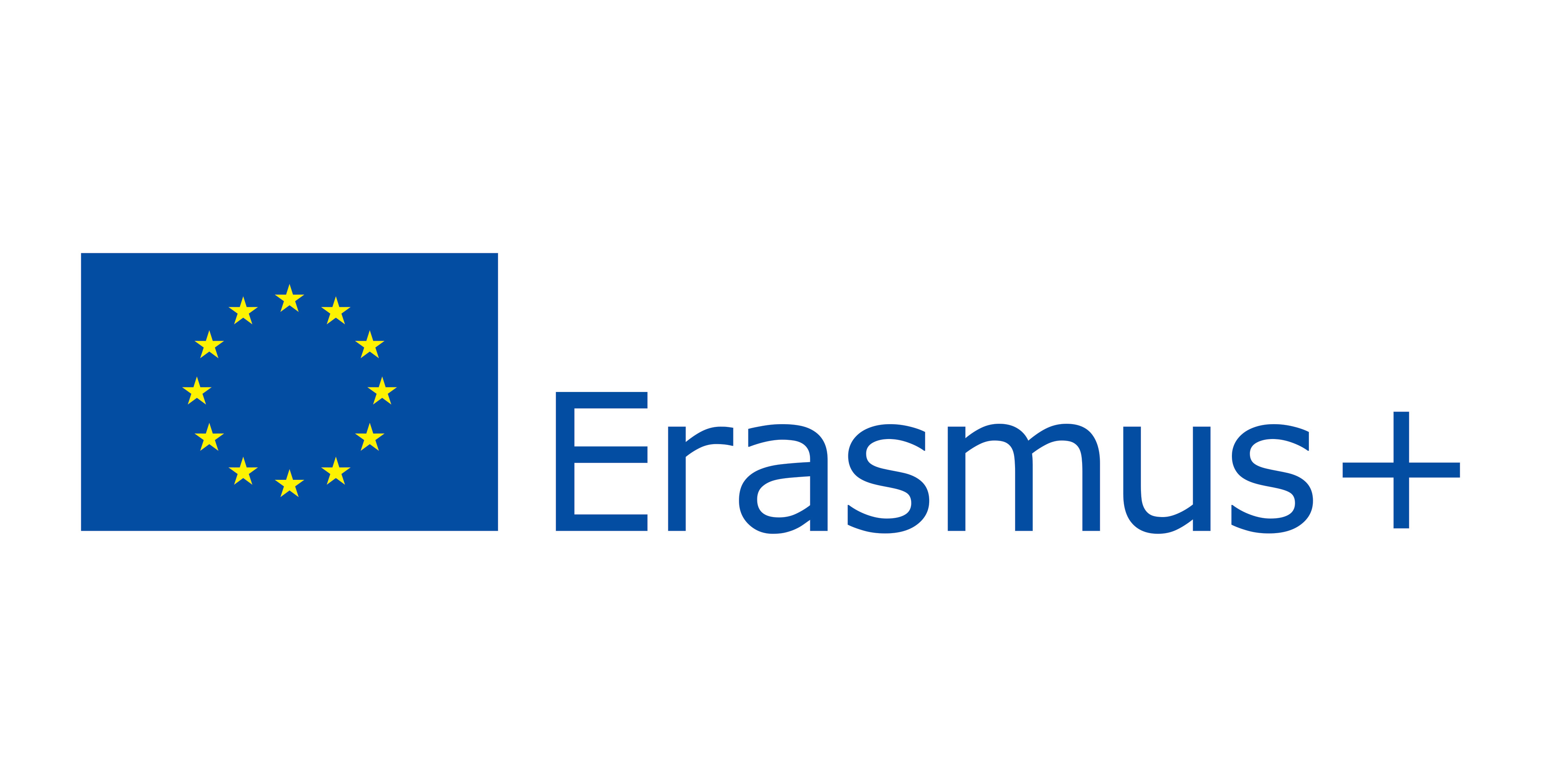 Nemzetközi biodiverzitás-megőrzésre törekvő egyezmények
Készítette:
Fercsik Botond
Iglai Zsófi
Tóbi dorina
Nemzetközi egyezmények
Washingtoni egyezmény (CITES)


Berni egyezmény


Riói egyezmény
Washingtoni egyezmény (CITES)
Célja:
Veszélyeztetett fajok kipusztulásának megakadályozása

2 listát határoz meg:
Különösen veszélyeztetett fajok
Veszélyeztetett fajok
Washingtoni egyezmény (CITES)
Az egyezmény vonatkozik:

az élő példányokra
a preparátumokra
a belőlük készülő dísztárgyakra, használati eszközökre, de akár porrá őrölt részeire is.

A két lista nem állandó, a fajok veszélyeztetettsége alapján változik.
Washingtoni egyezmény (CITES)
1973 márciusában fogadták el

1975 júliusában lépett hatályba

1985-ben Magyarország is csatlakozott

A világméretű megállapodásnak ma már 183 részes fele van, köztük az Európai Unió, és közel 35 ezer faj kereskedelmét szabályozza, illetve esetenként tiltja.
Berni egyezmény
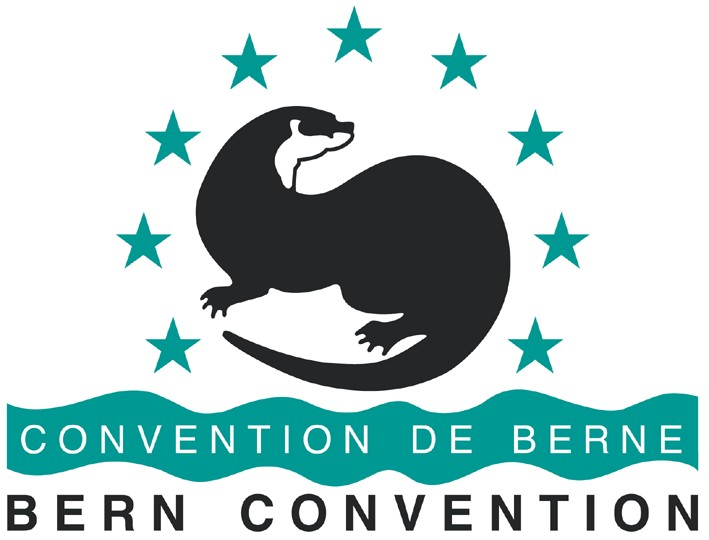 1979. Bern

1982. óta hatályos

Célja:
Vadon élő állatok és növények élőhelyeinek védelme
Riói egyezmény
1992. július 13. Rio de Janeiró-ban írták alá

Célja:
Biodiverzitás megőrzése

A biológiai sokféleségről szóló egyezmény nem klasszikus természetvédelmi egyezmény, hiszen a célkitűzései nem csupán a természetvédelemre utalnak, hanem a társadalom érdekeit közvetlenül szolgáló hasznosításra